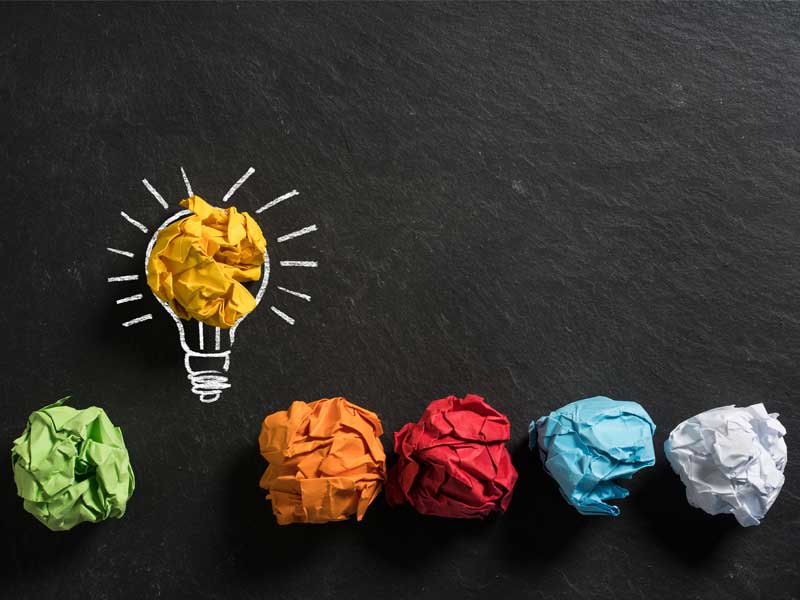 PSY4013 Seminars
Week 7: Referencing
Lukas Wallrich (l.wallrich@gold.ac.uk) | November 2020 .
[Speaker Notes: Content first – find something you want to communicate]
Why reference?
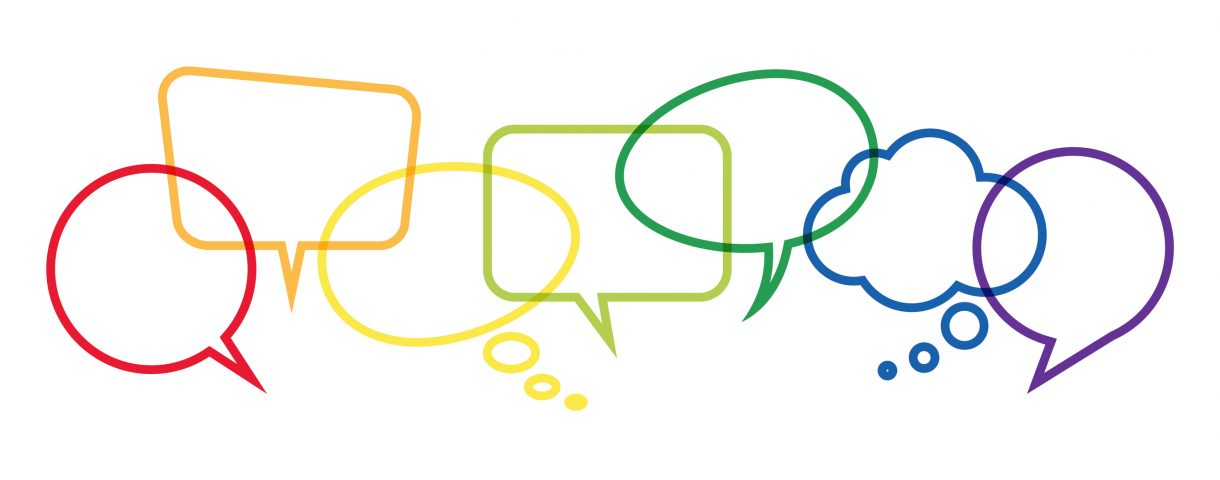 Referencing – a foundation for academic success
Academic work is all about 	transparency	building on what came before	honesty

Reader needs to know
	where you got your information from
	which ideas are your own ideas

Format is highly standardised to increase clarity, avoid distraction and remove ambiguity
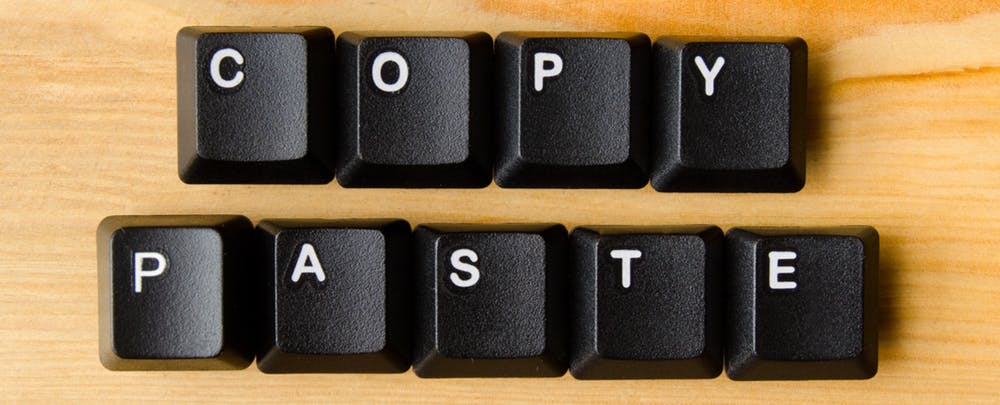 Avoiding plagiarism
What is it? Taking someone else’s words and presenting them as your own.
Clarifications from St Mary’s Academic Regulations
“all findings of presenting other’s work as one’s own are regardless of whether the misconduct is intentional or unintentional.” 
“In all cases of plagiarism, a finding will be made even when some words have been changed from the original source if the material has been presented as though it is the student’s own work.”
If plagiarism is established, mark capped at 0% or 29% (repeated offences can lead to termination of degree)
When plagiarising …
You cheat yourself
Learning comes from putting things into your own words, and creating your own meaning
Key academic skill is connecting and evaluating sources – can only work when you first clearly present sources

You behave dishonestly
Plagiarism is misrepresentation, and thus punished

You behave unfairly towards your peers
Attempt to gain an advantage over others who do their work – but it will very rarely succeed
How we spot plagiarism
Remnants of copy pasting – different font, colour, size 
Changes in spelling (US/British), tone and register (especially for second-language students)

We know the sources
Turnitin software check is applied to all essays (also compares to other submissions)
How to avoid plagiarism?
Beware of copy-pasting – even into notes. Be very clear on direct quotations vs. your own words.
Keep your sources at hand to check back.
Use enough sources – writing a whole essay based on very few sources makes plagiarism more likely.

Avoid unnecessary crunch-times; reserve time for editing and citation checks.

Be careful when working with others. (But make sure to find ways to learn from your peers.)
Don’t resubmit your earlier work – self-plagiarism is plagiarism.
Another common issue – misattribution/misrepresentation
If you refer to a theory, try to cite the originator (and not someone else who used it - https://patthomson.net/2013/10/28/cite-it-right/)
According to Social Identity Theory, people value belonging to groups that are positively distinct (Stephenson & Bell, 2019).

Do not cite things you haven’t seen – just because others cite them to support a point, it doesn’t mean that the source actually supports it
If you cannot go to the original source, use a secondary citation (Tajfel, 1978, as cited in Stephenson & Bell, 2019) – but do so sparingly.

Do not cite from only the abstract and avoid attributing stronger claims than the original authors made – distinguish their findings, their interpretations and your interpretations
[Speaker Notes: None of these would typically be academic misconduct – but would weaken your work.]
Referencing: Just do it
Follow the rules (APA Publication Manual, 7th edition). Takes some getting used to; but if you 
omit references  plagiarism troubles
wrongly format references  worse grades every time
In-text references
If a claim is not common knowledge, provide a source
(Use appropriate academic sources – usually journal articles)
Use APA 7th format – (author, year)

Usually paraphrased:
Political commentators wield power through their choice of words (Orwell, 1946).
If you use the name of the authors in the sentence, omit it from brackets: Orwell reported that the Spanish Civil War shaped his political views (1946).

Direct quotations, only if necessary, with page number:
“War is Peace […] Ignorance is Strength” (Orwell, 1948, p. 4)
Need to be well-connected to your sentences
More than one author
Two authors: give both last names
(Tropp & Pettigrew, 2006)
This was highlighted by Tropp and Pettigrew (2006).

Three or more authors: use first last name & “et al.”
(Wallrich et al., 2020)
Wallrich et al. (2020) showed that …
“et al.” means and others, so use plural verbs afterwards
Reference list
List of sources cited, presented at end of essay
Specific requirements for journal articles, books, webpages and other sources

Suggested process:
Learn the basics
Use a reference manager to create the reference list
Check each entry against the guidelines (https://apastyle.apa.org/style-grammar-guidelines/references/examples) Most important: be consistent
Journal article in the reference list
Volume(Issue). Always include both.
Last names and initials of all authors (up to 20)
Grady, J. S., Her, M., Moreno, G., Perez, C., & Yelinek, J. (2019). Emotions in storybooks: A comparison of storybooks that represent ethnic and racial groups in the United States. Psychology of Popular Media Culture, 8(3), 207–217. https://doi.org/10.1037/ppm0000185
Page numbers without p. or pp.
Digital Object Identifier (permanent link) – include whenever available (check article, then crossref.org). Not formatted as link.
Only the journal title in italics. No “” anywhere
Book in the reference list
Edition or volume info after the title, not in italics
Book title in italics
Jackson, L. M. (2019). The psychology of prejudice: From attitudes to social action (2nd ed.). American Psychological Association. https://doi.org/10.1037/0000168-000
Digital Object Identifier (permanent link) – include when available for a digital book
Include publisher (without location)
APA style goes beyond references
The Publication Manual of the American Psychological Association is used as the standard by many journals – it is a long book
No need to follow all rules in student papers – but a good source to address doubts
https://apastyle.apa.org/ has many resources, e.g.,
on bias-free language (how to write about sexual minorities)
on using abbreviations
on writing well (e.g., https://apastyle.apa.org/instructional-aids/style-transitions-guide.pdf)
Breakout activity
“In 2010, nuclear energy was used to generate commercial electricity in 31 countries.”  – Barry W. Brook, 2015

Read the below attempts to use that source in an essay. Individually decide if they are acceptable with regard to academic practice, then compare your answers in your group.

In 2010, nuclear energy was used to generate commercial electricity in 31 countries. (Brook, 2015).
Brook (2015) reports that nuclear energy was used to generate commercial electricity in 31 countries in 2010.
According to Brook (2015), 31 nations around the world utilized nuclear energy for commercial electricity production in 2010.
Nuclear energy is the best source of power worldwide (Brook, 2015).
Researchers state that nuclear energy is a source of commercial electricity in 31 countries worldwide.
According to Barry, nuclear energy is a source of commercial electricity in 31 countries worldwide.
In 2010, nuclear energy was utilized to generate commercial electricity in thirty-one countries (Brook, 2015).
Thirty-one countries met their commercial electricity demands with nuclear energy in 2010 (Brook, 2015).
Nuclear energy was used to generate commercial electricity in 31 countries in 2010.
[Speaker Notes: a) plagiarism — the text has not been paraphrased.
b) plagiarism — the text has not bee paraphrased other than moving “in 2010” to the end
c) acceptable
d) Incorrect attribution — the information has changed and is being incorrectly attributed to Brook
e) plagiarism — no citation
f) Citation missing — Last name and year are needed to fulfill the APA in-text citation requirements. These are absent.
g) Borderline – insufficient paraphrasing — here the student has changed “used>utilized” and “31>thirty-one.” This is insufficient paraphrasing.
h) acceptable
i) plagiarism — no citation]
How many problems?
Volume(Issue). Always include both.
Last names and initials of all authors (up to 20)
Tropp, Linda. "The psychological impact of prejudice." Group Processes & Intergroup Relations, Volume 6(2), 2003.
Page numbers without p. or pp.
Digital Object Identifier (permanent link) – include whenever available (check article, then crossref.org). Not formatted as link.
Only the journal title in italics. No “” anywhere
[Speaker Notes: Sentence case for article title, Title case for journal title
Test yourself again on a different example: https://royalroads.libwizard.com/f/whats_wrong_journal_article_APA7]